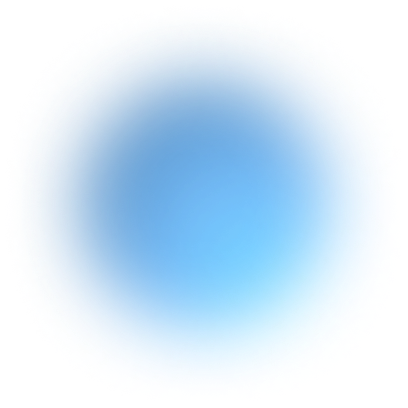 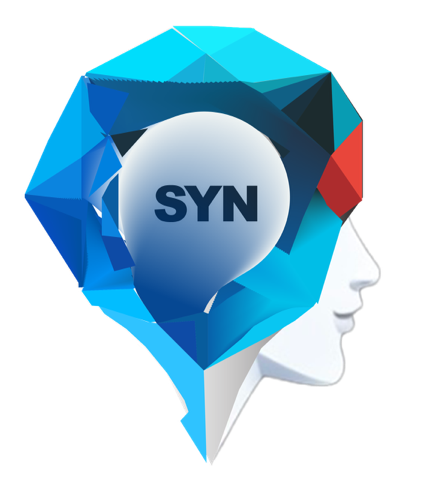 Synapse
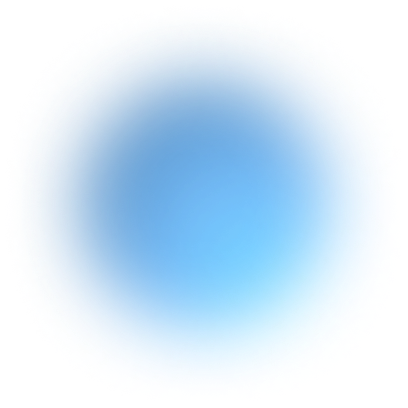 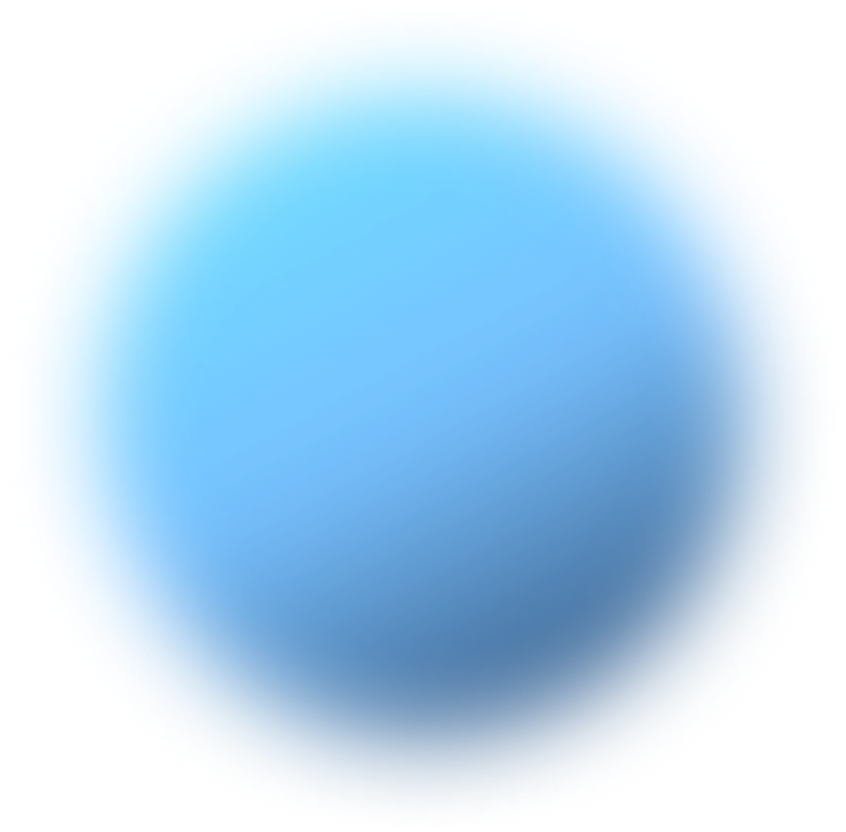 Since 2023
The New AI Sales Process for SMBs
Confidential
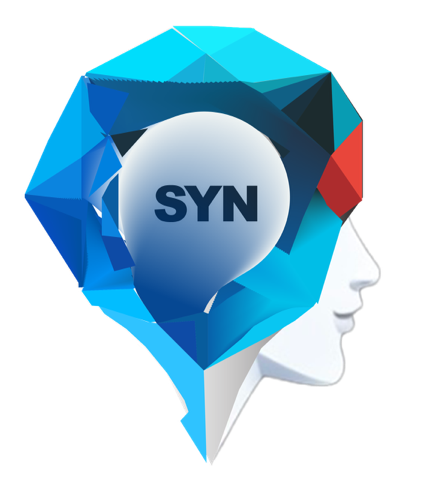 Leadership
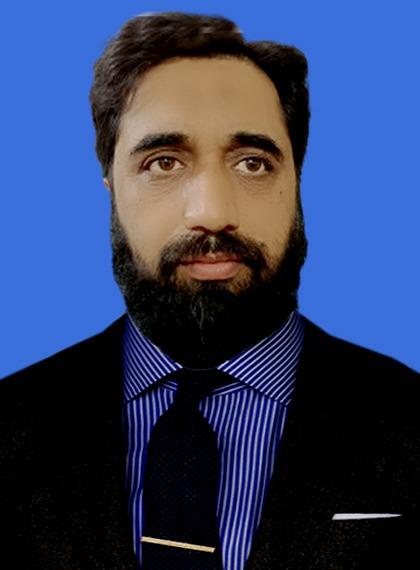 SYNAPSE
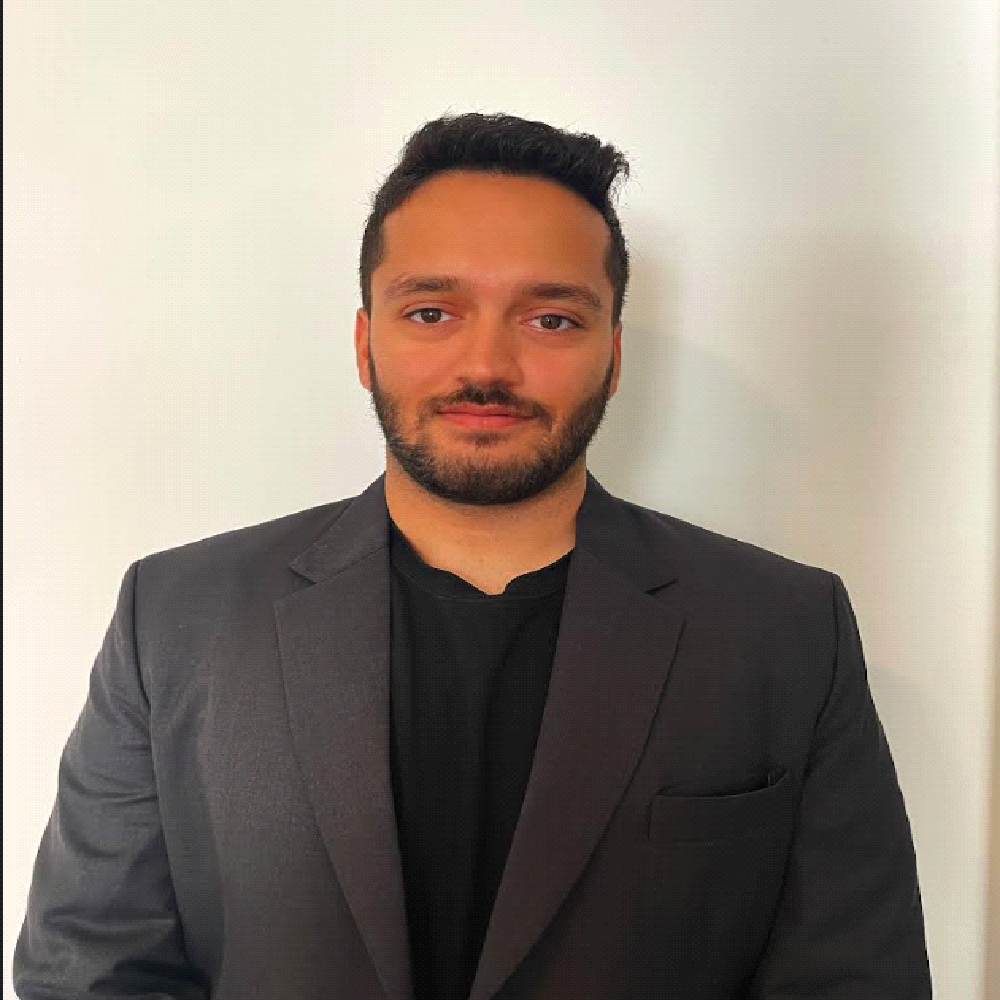 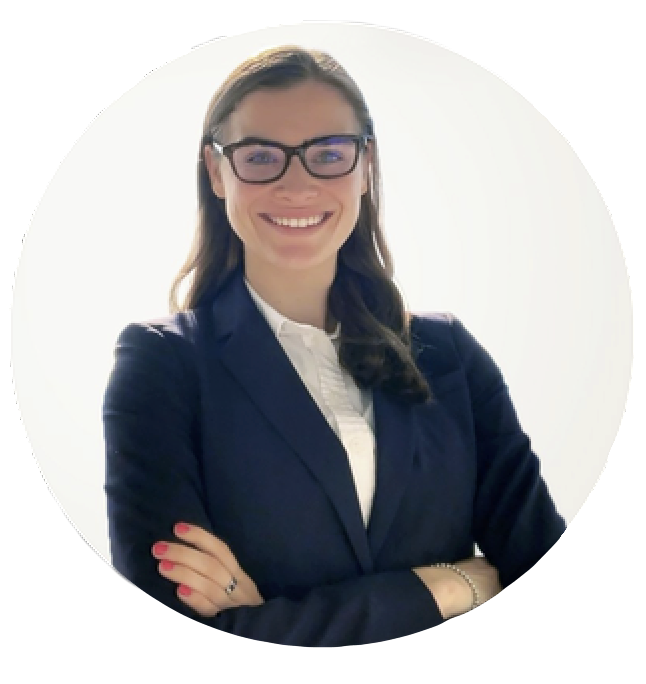 Aamir Shehzad
CTO
Saad Bin Shafiq
Founder/CEO
Mickala Olesen 
Advisor
Expertise: 16+ years in software development, owns software house.
Solutions: CMS, DBMS, billing systems.
Innovation: Specialized apps and platforms.
Global Clients: US, Europe, UAE.
Notable Role: ex VP of MTBC, now Carecloud (publicly traded).
Expertise: Growth hacking, 8+ years in Business Dev.
Revenue Impact: Helped generate $22M+ for clients..
Key Companies Helped: Nerdwallet, Clickvoyant (Techstars '22), Brand Da.
Help Scale Startups 
Milestones: $0-$2M ARR for Brand Da in 14 months.
Education: Bachelor's in Comp Sci & Math, Hunter College, NY.
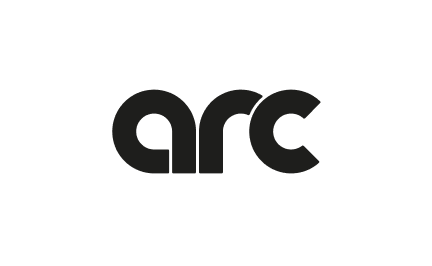 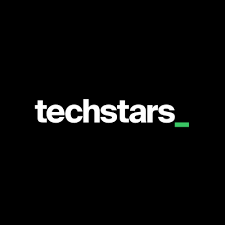 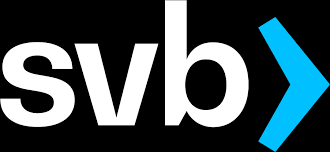 ‹#›
[Speaker Notes: team members]
The Problem: Outdated Sales Cycle
High Costs: SMBs spend up to $750k/year for 15-30 weekly qualified meetings.
Time Drain: SDRs use avg 70% of time on prospecting, only 30% on customer talks.
Low Engagement: Industry email reply rates are 1-3% for outbound, max 8% overall on 1000 outbound emails.
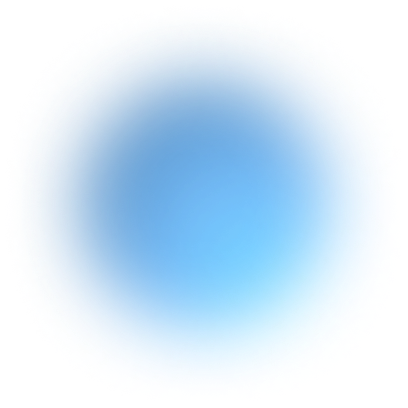 ‹#›
Current Solution Example:
Team: Arc (Series A)  has 2 SDRs and 1 Marketing manager which costs approx $420,000/year.
Time: 70+ hours/week on prospecting and market research.
Results: 5-7 qualified meetings/week, 1% email reply rate on 1000 outbound emails.
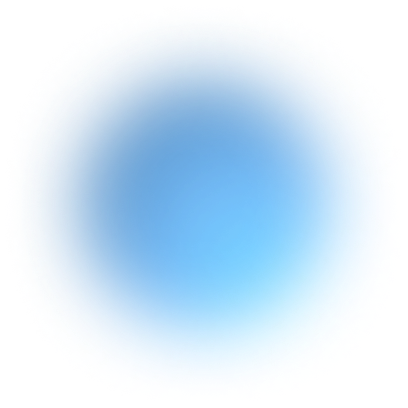 ‹#›
The Synapse Solution
Let AI automate your sales and prospecting process
Tell the AI who your target customers are
Let the AI go to work, and do prospecting for you
Automatically generate thousands of hyper-personalized cold outreaches
Transform these outreaches into warm leads
Watch the warm leads become meetings for you sales team
Get pre-meeting and on call recommendations from the AI for maximum efficiency
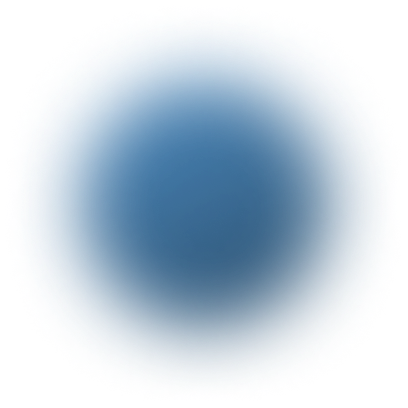 ‹#›
Confidential
Future of Sales Cycle with Synapse
Synapse Sales Cycle Explainer Video (55 seconds): https://youtu.be/YOTajnYx1fM
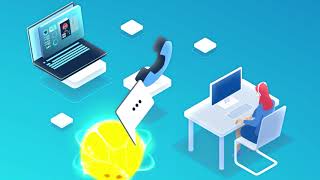 ‹#›
Confidential
With AI Synapse
Cut Costs: OpEx save: $250K/yr - $2M/yr
 Save Time: Manual process time save 70 - 1000+ hours/week 
 Streamline Sales: Automates your entire sales funnel 
 Personalize Outreach: Hyper-personalized communication 
 Enhance Meetings: Pre-meeting notes and on-call body language readability
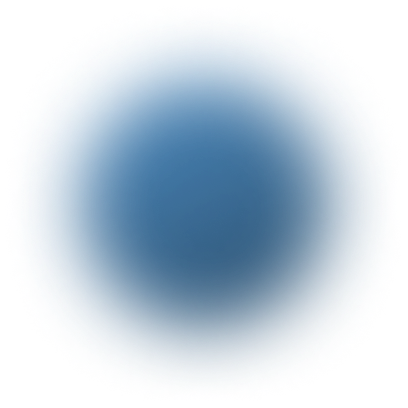 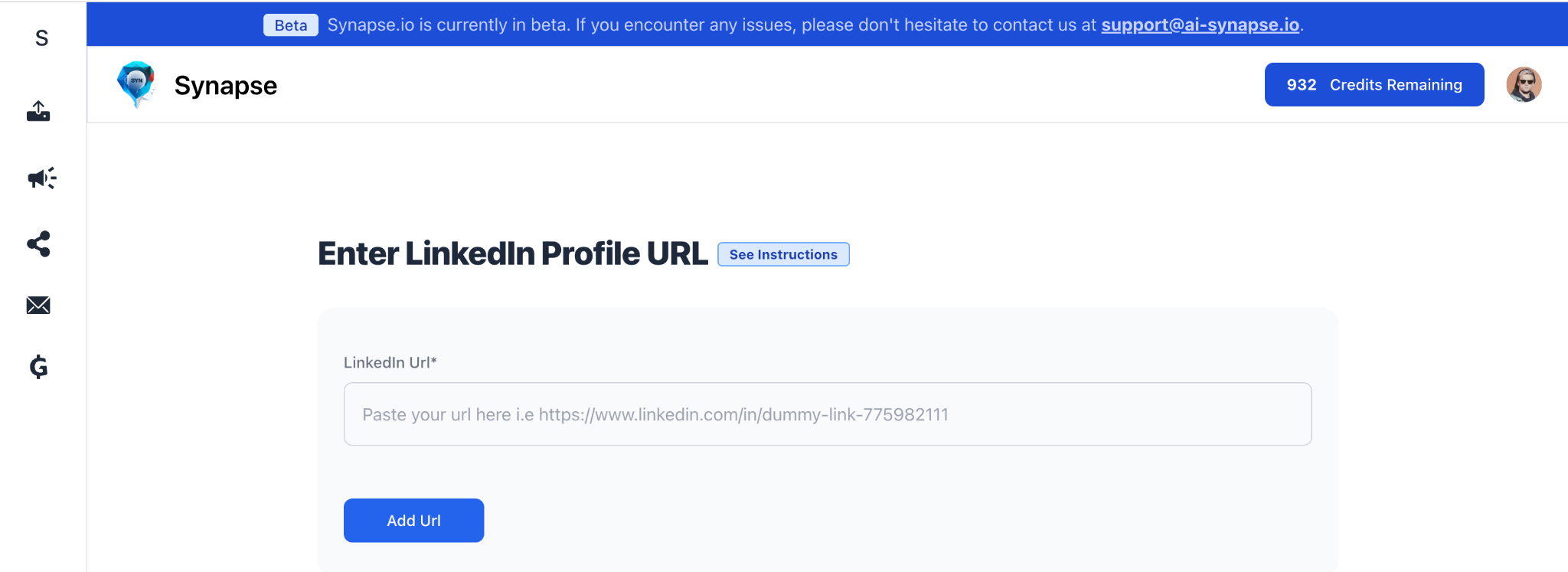 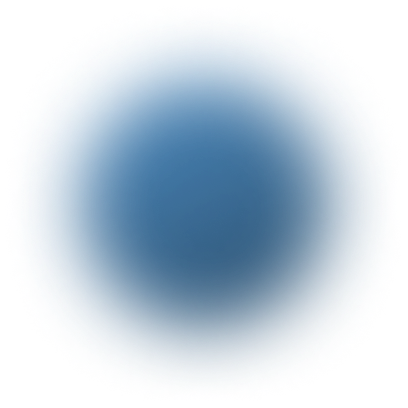 ‹#›
Confidential
Current Traction
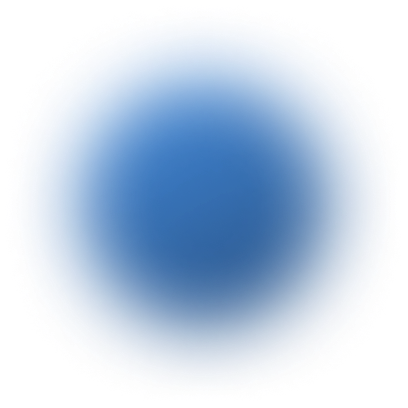 Within 24 hours of our soft launch, 100 senior leadership and salespeople signed up, out of 221 website visitors. (Sep 24)
Promoted the tool subtly, mentioning it in the "P.S." section of another post shared on LinkedIn and Twitter (X).





Free Sign up today to experience our MVP at www.ai-synapse.io
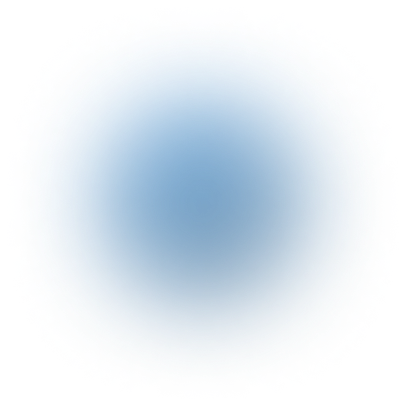 ‹#›
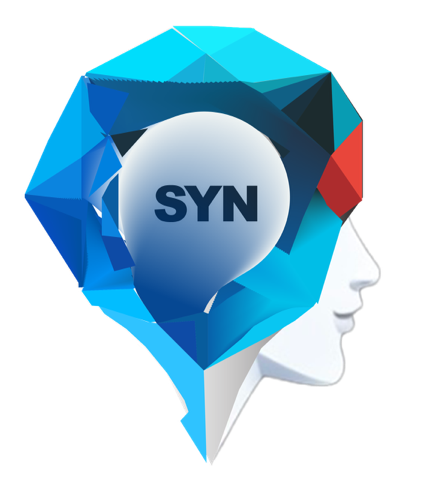 Market Leading Full Suite Offerings
SYNAPSE
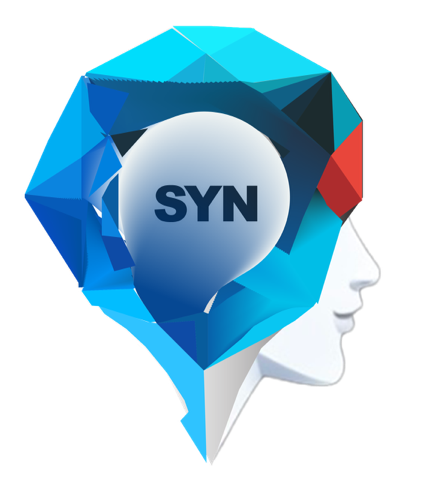 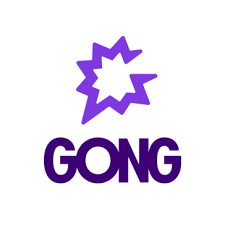 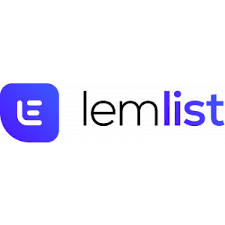 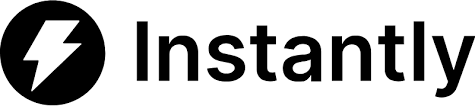 ‹#›
Confidential
Synapse: Seizing the $265B Opportunity
Initial Focus on SMBs in SaaS and Marketing Industry
Headcount: Less than 500 employees
Tech Stack: Utilizing platforms like Gong, Lemlist, Instantly, Salesloft, Outreach, etc.
Region: North America
Annual Revenue: Typically below $50M
Growth Stage: Seed to Series C funded companies 
Decision Makers: Targeting Founders, CMOs, Sales Directors, and Heads of Business Development
Pain Points: Struggling with long sales cycles, low email reply rates, and inefficient prospecting
‹#›
Tiered Pricing
Comparison:
Ample Market: $505/month

Gong: $516/month

Lemlist $241/month

Instantly: $274/month
Starter
Pro
$200/user/mo
$350/user/mo
800 Outbound Messages
Email Support
2000 Outbound Messages
Chat Support/Email Support
‹#›
Investment & Milestones
Capital Raise: $1.7 M Post Money SAFE
Use of Funds:
Salary of Talent: Hiring key roles in engineering, sales, and customer success
AI Training/R&D: Enhancing machine learning algorithms and data models
Data: Acquiring and maintaining quality data sets
Marketing: Customer acquisition and brand building
Milestones:
Launch: By December 2023
User Growth:
Reach 3,000 users by April 2024
Scale to 10,000 users by December 2024
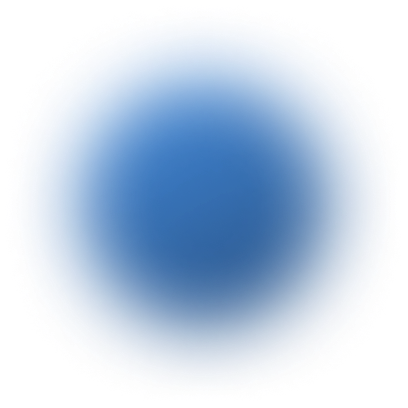 ‹#›
Confidential
[Speaker Notes: how to get those users]
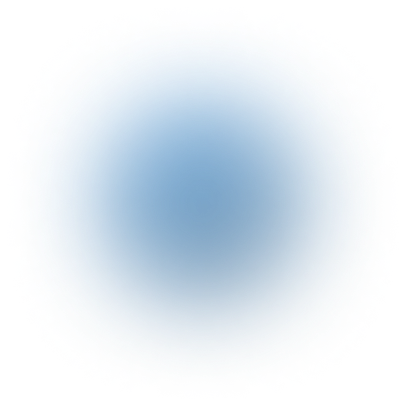 Book a meeting: https://calendly.com/ai-synapse 
Saad Bin Shafiq, 
CEO/Founder AI Synapse
Free Sign up page for our MVP: https://www.ai-synapse.io 
saad@ai-synapse.io
LinkedIn | Twitter (X)
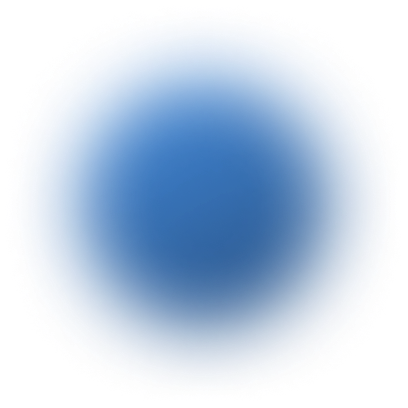 ‹#›